INSTITUCIÓN EDUCATIVA NORMAL SUPERIOR DE SINCELEJO
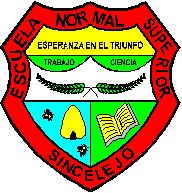 REUNIÓN DE COORDINADORES
RESPONSABLE: GUIDO NEL PEREZ DÍAZ
RECTOR
SINCELEJO, OCTUBRE 14 DE 2015
INSTITUCIÓN EDUCATIVA NORMAL SUPERIOR DE SINCELEJO
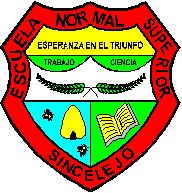 SALUDO, REFLEXIÓN Y LLAMADO A LISTA

2. INTERVENCIÓN DEL RECTOR:

2.1. LECTURA ACTA: VISITA INSPECCIÓN Y VIGILANCIA POR PARTE DE LA SEM.
2.2. VERIFICACIÓN (REVISIÓN DE DOCUMENTOS – P.M.I. 2014)
2.3. ASIGNACIÓN DE COMPROMISOS
2.4. TRANSICIONES EXITOSAS
2.5. TUTORA PTA

3. CRONOGRAMA DE OCTUBRE
4. FECHAS ESPECIALES
5. INTERVENCIONES
6. FECHAS DE ENTREGA DE COMPROMISOS
7. RETIRADA
INSTITUCIÓN EDUCATIVA NORMAL SUPERIOR DE SINCELEJO
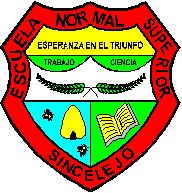 Sincelejo, octubre 14 de 2015
ASIGNACIÓN A LOS COORDINADORES DE CUATRO TAREAS URGENTES PARA LA FINALIZACIÓN DEL AÑO ESCOLAR 2015 :

PARTICIPAR EN LA RESIGNIFICACIÓN DEL P.EI. (CADA PAR DE COORDINADORES PUEDEN SELECCIONAR SU EQUIPO DE TRABAJO, ENVIANDO OPORTUNAMENTE LOS INTEGRANTES, FECHAS PROGRAMADAS PARA EL TRABAJO Y LA ENTREGA EN LA FECHA INDICADA. (FICHA UNIFICADA CON LOS PARÁMETROS A SEGUIR).

TAREAS QUE SERÁN SOCIALIZADAS EN LA SEMANA DE DESARROLLO INSTITUCIONAL.
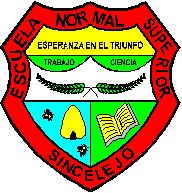 TAREA No. 1: COORDINADORES
ELEMENTOS RESIGNIFICACIÓN DE PEI 2015

RUTA DE CONSTRUCCIÓN GRUPAL 

LEER PARTE RESPONSABILIZADA 
ESTABLECER TEMPORALIDAD Y PERTINENCIA  DE CADA ELEMENTO CONSTITUTIVO DEL COMPONENTE  ASIGNADO
RETROALIMENTAR, ACTUALIZAR Y AJUSTAR DATOS ENCONTRADOS EN EL COMPONENTE ASIGNADO
PROTOCOLO QUE DEBE DAR CUENTA DE LA CONSTRUCCIÓN Y APORTES DEL GRUPO
NOMBRAR PROTOCOLANTE-TOMA APUNTES DE PRODUCCIONES Y CONSTRUCCIONES GRUPALES
ESTRATGA- IDEA O DA LUCES APORTA O APOYA CONSTRUYE Y PROPONE LA ESTRATEGIA DE SOCIALZACIÓN DEL PRODUCTO FINAL DE LA CONSTRUCCIÓN GRUPAL
VOCERO DEL GRUPOTO DE LA CONSTRUCCIÓN GRUPAL-REPRESENTANTE DEL GRUPO QUE SOCIALIZARÁ A LA ASAMBLEA GENERAL EN PONENCIA A TRAVÉS DE LA PUESTA EN COMUN EL PRODUCTO DE LA CONSTRUCCIÓN GRUPAL
EVIDENCIAS POR INSUMOS O PRODUCTOS
EVIDENCIAS FOTOGRAFICAS
VIDEOS 
PROTOCOLO DEBIDAMENTE DILIGENCIADO CON LA FIRMA DE LOS ASISTENTES
DOCUMENTO PRODUCTO DE LA CONSTRUCCIÓN CONJUNTA DEL EJE ASIGNADO. (ENTREGAR EN CARPETA FÍSICA O ELECTRÓNICA. (EN CASO DE SER ELECTRÓNICA SE DEBEN ESCANEAR LAS FIRMAS DE LOS PARTICIPANTES SEGÚN EL  CRONOGRAMA DE TRABAJO ENTREGADO. POR CADA REUNIÓN DEBE HABER EL PROTOCOLO, EVIDENCIAS, VIDEOS Y DEMÁS QUE CONSIDEREN PERTINENTES).

CARACTERISTICAS DEL DOCUMENTO-WORD ARIAL 12, INTERLINEADO SENCILLO. EL CUAL SERÁ ENVIADO AL CORREO: gnpdiaz16@gmail.com 

Elaboración de diapositivas que permitan visualizar la construcción conjunta del grupo de lo asignado
Evaluación del producto final entregado : SE EVALUARÁ EL PRODUCTO FINAL Y LA SOCIALIZACIÓN EL 4 DE DICIEMBRE DE 2015. RESPONSABLE DE LA EVALUACIÓN: CONSEJO ACADÉMICO.
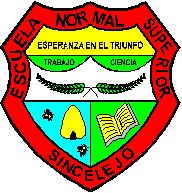 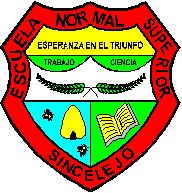 TAREA No. 2: COORDINADORES
ACOMPAÑAMIENTO A LAS ÁREAS: DEL 19 DE OCTUBRE AL 30 DE OCTUBRE, CON EL PROPÓSITO DE GARANTIZAR:
 
INTERPRETAR LOS RESULTADOS DE LAS PRUEBAS EXTERNAS E INTERNAS (SEGÚN RECOMENDACIÓN VISITA DE INSPECCIÓN Y VIGILANCIA) PARA PODER PRECISAR LAS CAUSAS DE BAJOS DESEMPEÑOS Y ASÍ CONCLUIR LOS PLANES DE MEJORAMIENTO DE LAS ÁREAS.
 
UNIFICAR ATENDIENDO A LAS CAUSAS DE LOS BAJOS DESEMPEÑOS LAS NECESIDADES Y EXIGENCIAS PRESENTADOS EN LOS ESTANDARES DE COMPETENCIAS Y COMPETENCIAS TRANSVERSALES TANTO EN LA JORNADA MATINAL COMO VESPERTINA E INDICADO LAS ESPECÍFICIDADES Y NECESIDADES DE MANERA ARGUMENTADA Y CON LAS RESPECTIVAS EVIDENCIAS.
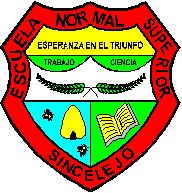 CRONOGRAMA PARA EL  ACOMPAÑAMIENTO DE LOS COORDINADORES AL TRABAJO DE LAS ÁREAS
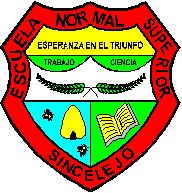 CRONOGRAMA PARA EL  ACOMPAÑAMIENTO DE LOS COORDINADORES AL TRABAJO DE LAS ÁREAS
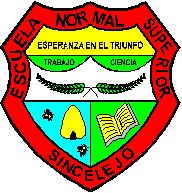 TAREA  No. 3 ORGANIZACIÓN DE LOS COORDINADORES Y EQUIPO PARA LA VISITA DE LAS AULAS PARA EL ACOMPAÑAMIENTO DE LOS DOCENTES
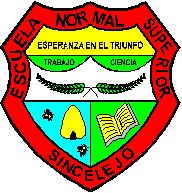 ORGANIZACIÓN DE LOS COORDINADORES Y EQUIPO PARA LA VISITA DE LAS AULAS PARA EL ACOMPAÑAMIENTO DE LOS DOCENTES
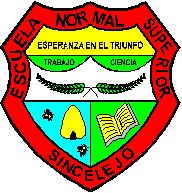 ORGANIZACIÓN DE LOS COORDINADORES Y EQUIPO PARA LA VISITA DE LAS AULAS PARA EL ACOMPAÑAMIENTO DE LOS DOCENTES
EJEMPLO:
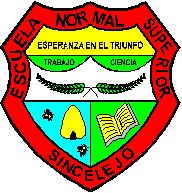 PARA LA TRIANGULACIÓN DE LA INFORMACIÓN DE LAS VISITAS DE LOS SALONES, SE ACOMPAÑARÁN CON ENTREVISTAS, ENCUESTAS, SOLICITUD DE CUADERNOS Y DEMÁS RECURSOS A LOS ESTUDIANTES. ADEMÁS DE ENTREVISTAS Y ENCUESTAS A PADRES DE FAMILIA
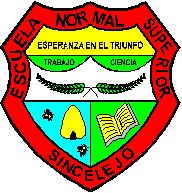 TAREA  No. 4 ACOMPAÑAR A LOS JEFES DE GESTIONES PARA EL SEGUIMIENTO A TAREAS E INDICADORES DEL P.M.I.